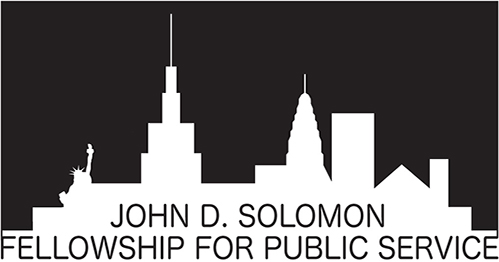 John D. Solomon Fellowship

Introductory Webinar
April 25, 1014 | 11:30AM
Agenda
Review of John D. Solomon Fellowship

Review of participating agencies and fellowship projects
NYC Office of Emergency Management (OEM)
External Affairs, Training & Exercises, Intergovernmental Affairs
NYC Department for the Aging (DFTA)
NYC Department of Health and Mental Hygiene (DOHMH)
NYC Department of Education (DOE)
NYC Digital
American Red Cross in Greater NY (ARC-GNY)
NYC Fire Department (FDNY)

Questions
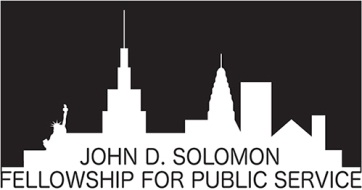 John D. Solomon Fellowship | April 25, 2014 | Introductory Webinar
John D. Solomon Fellowship for Public Service
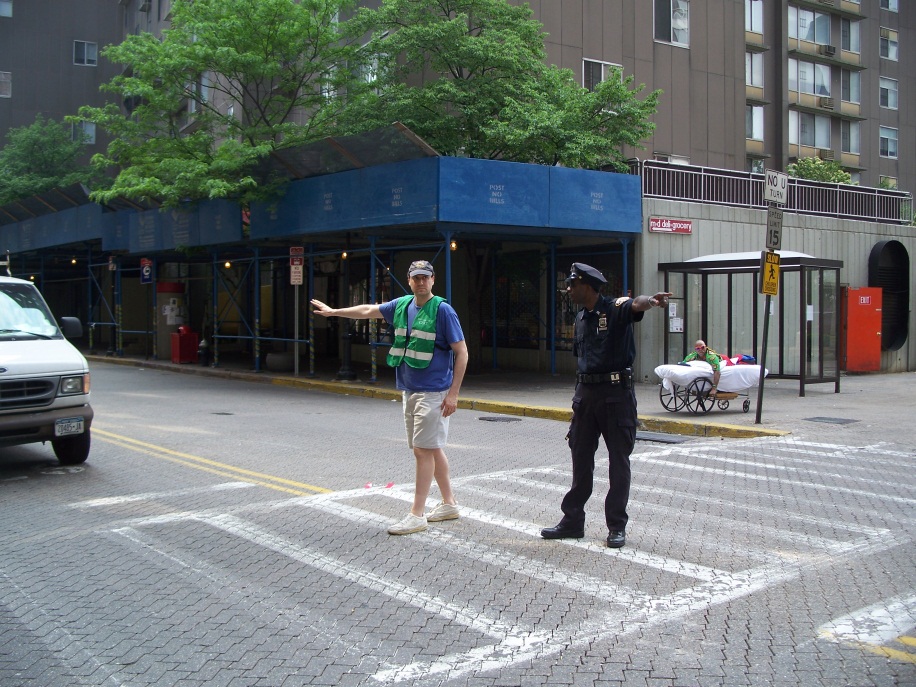 Fellowship in honor of the late John D. Solomon
9 month fellowship (September-May)
20 hours/week
$4,000 split between the Fall and Spring semesters
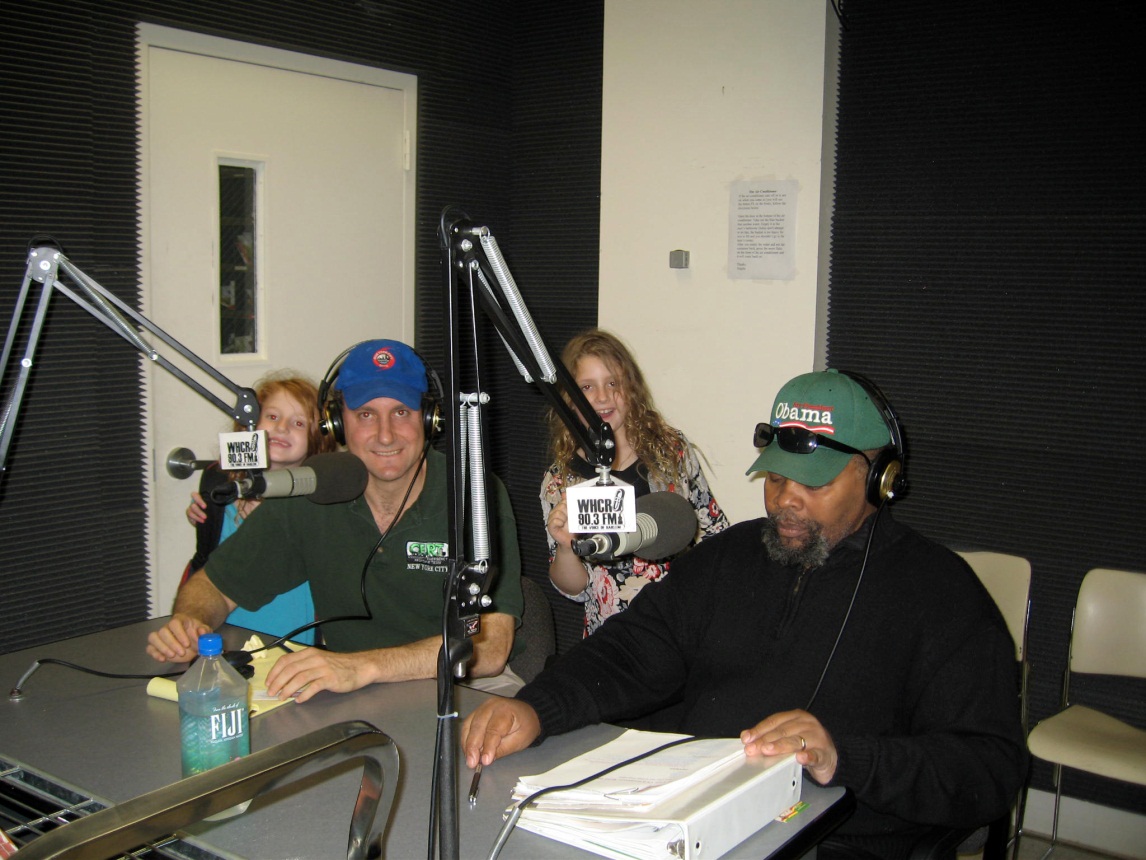 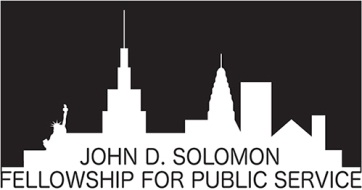 John D. Solomon Fellowship | April 25, 2014 | Introductory Webinar
Participating Agencies
NYC Office of Emergency Management (OEM)
NYC Department for the Aging (DFTA)
NYC Department of Health and Mental Hygiene (DOHMH)
NYC Department of Youth & Community Development (DYCD)
NYC Department of Education (DOE)
American Red Cross in Greater New York (ARC-GNY)
NYC Fire Department (FDNY)
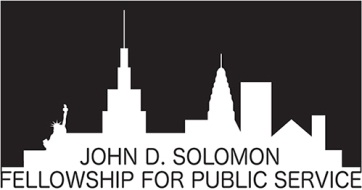 John D. Solomon Fellowship | April 25, 2014 | Introductory Webinar
NYC Office of Emergency Management
OEM Serves NYC in a variety of ways:
Plan and prepare for emergencies
Coordinate emergency response and recovery efforts
Educate the public about preparedness
Collect and disseminate critical information
Seek funding to support preparedness
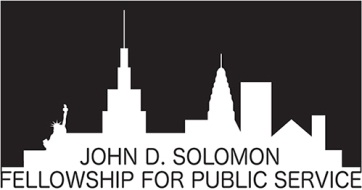 John D. Solomon Fellowship | April 25, 2014 | Introductory Webinar
NYC Office of Emergency ManagementExternal Affairs
The External Affairs Unit focuses on educating NYC residents, children, business, and community groups about emergency preparedness. This is done through various programs, projects, and outreach via printed guides, social media, and the OEM website.

The fellow will work primarily with the Public/Private Initiatives Unit within External Affairs and will assist in the management and development of the nationally recognized Partners in Preparedness Program in addition to other business-focused outreach and education initiatives.
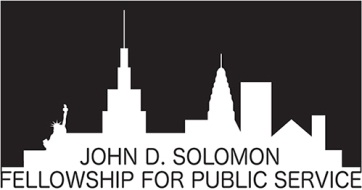 John D. Solomon Fellowship | April 25, 2014 | Introductory Webinar
NYC Office of Emergency ManagementTraining, Exercises, & Evaluation Division
The Division is responsible for the following activities:
Training: Facilitates, develops, and delivers OEM and interagency training
Exercises: Designs and conducts exercises to test plans and interagency coordination
EOC Management: Oversees the running of the EOC as a central location for partners to coordinate during emergencies
Evaluation: Coordinate after-action reports and improvement planning following exercises and real-world events

Solomon Fellowship Projects:
OEM Academy – Needs Analysis/Feasibility Study
Internal Evaluation
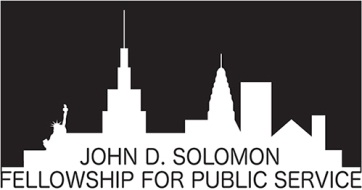 John D. Solomon Fellowship | April 25, 2014 | Introductory Webinar
NYC Office of Emergency ManagementIntergovernmental Affairs
The Intergovernmental Unit at OEM supports the agency by providing legislative, research, and project support and by being the point of contact for inquiries from elected officials.

The Fellow will assist in providing outreach to city, state, and federal elected officials, analyzing and researching legislation impacting OEM, assisting in identifying legislative priorities in emergency management, and preparing for and attending City Council hearings.

Other activities will include attending emergency preparedness events, Ready NY events and Town Halls, liaising with other City agencies and developing strategy to include elected officials in emergency preparedness initiatives.
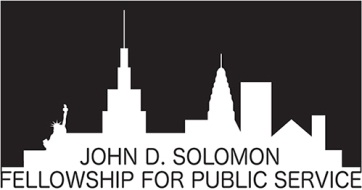 John D. Solomon Fellowship | April 25, 2014 | Introductory Webinar
NYC Department for the Aging
Established in 1973 through the Older American Act of 1965.
Lead agency in NYC government to address issues regarding older adults.
Largest Federal Area Agency on Aging in the Nation of 665 agencies.
DFTA works for the empowerment, independence, dignity, and quality of life of New York City’s diverse older adults and for the support of their families through advocacy, education, and the coordination and delivery of services.
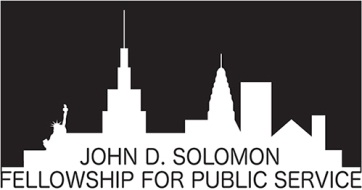 John D. Solomon Fellowship | April 25, 2014 | Introductory Webinar
NYC Department for the Aging
Works with over 400 community based programs to provide services to older adults, such as lunches, home delivered meals, social service, educational and recreational activities, and transportation services.
Provide volunteer and work opportunities through Senior Employment Program, Foster Grandparents and health promotions.
Help for caregivers is available through the Alzheimer’s and Long Term Care, Grandparents Resources Center & Health Insurance Information Counseling Assistance Program (HIICAP) units
Case management agencies provide one-stop access to home-delivered meals, home care attendants, chore services, and other support services for homebound older adults.
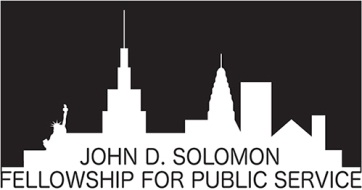 John D. Solomon Fellowship | April 25, 2014 | Introductory Webinar
NYC Department for the Aging
Fellow will:
Review emergency plans from senior centers, home delivered meals, case management, and home care.
Give presentations to community partners on emergency preparedness.
Conduct focus groups and interviews to develop plans for regional hubs.
Summarize information gathered from focus groups/interviews to be put in a checklist for planning of regional hubs.
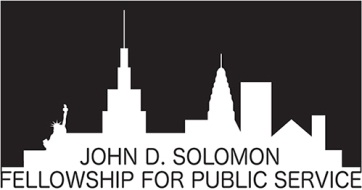 John D. Solomon Fellowship | April 25, 2014 | Introductory Webinar
NYC Department of Health & Mental Hygiene
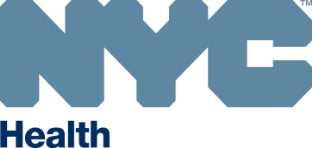 Agency Mission: Protect and promote the health of all New Yorkers

DOHMH has ~6,000 employees 
Annual agency budget: $1.3 billion
DOHMH Office of Emergency Preparedness and Response formed in 2002
Past NYC Emergencies With Significant Public Health Role/Response
2008: W. Village Hepatitis A (Restaurant)
2009: H1N1 (Spring and Fall)
2011: Hurricane Irene
2012: Super Storm Sandy
2013: Hepatitis A, Bronx (Restaurant)
2013: Hepatitis A, Manhattan (Market)
2013: Hepatitis A, Manhattan (Restaurant)
2013: Ricin Letters
1999: West Nile Virus
2001: World Trade Center 
2001: Anthrax (Letters)
2003: Northeast Blackout
2004: Republican National Convention  
2006: Inhalation Anthrax (Drummer)
2007: Steam Pipe Explosion 
2007: Deutsche Bank Fire
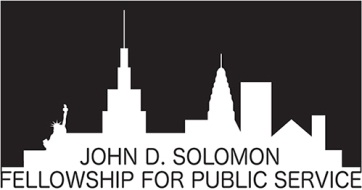 John D. Solomon Fellowship | April 25, 2014 | Introductory Webinar
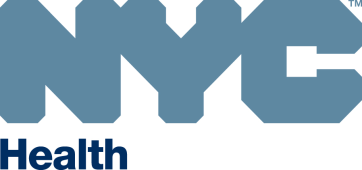 DOHMH Office of Emergency Preparedness and Response
Mission:  As one Division within a 6,000-staff/13-Division agency, OEPR promotes DOHMH’s and NYC’s ability to prevent, prepare for, respond to, and recover from health emergencies. (4 Bureaus/55 staff)
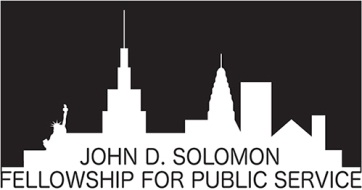 John D. Solomon Fellowship | April 25, 2014 | Introductory Webinar
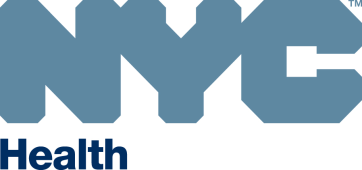 NYC Department of Health
Past DOHMH Solomon Fellows and Possible 2014-2015 Fellow Project Areas

DOHMH has had the privilege of hosting two John D. Solomon Fellows since the inception of the program. Projects have included:
2014: Developing DOHMH Liaison Officer training materials, using background and experience from 2012 Super Storm Sandy (2013 Fellow Ms. Elizabeth Aycock)
2013: Refining biological incident response protocols and planning assumptions for initial 12 hours of a biological incident (2012 Fellow Ms. Alex Theran)

Possible 2014-2015 Solomon Fellows Projects:

Continue development of DOHMH Liaison Officer training materials 
Support development of population group response guides tied to vulnerability
Support of outreach and survey projects tied to community-based resilience work
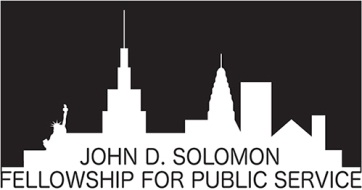 John D. Solomon Fellowship | April 25, 2014 | Introductory Webinar
NYC Department of Education
The Department of Education provides educational, nutritional and transportation services to 1.1 million students each day.  We are responsible for the operation and oversight of approximately 1,700 schools  located within 1,300 buildings managed by our School Facilities Division.   The Office of Pupil Transportation maintains a contracted fleet of over 7000 buses to meet the transportation needs of each school and each day, the Office of School Foods provides over 850,000 meals and snacks to students and staff.      

In times of crisis the DOE supports the first responder community by allowing our facilities to be used as staging areas and temporary shelters.  Additionally, we provide feeding services and transportation assistance.   To these ends the Department of Education has partnered with public and private agencies such as The Office of Emergency Management, the Department of Health, the Human Resource Agency and the American Red Cross.
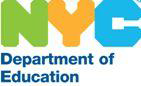 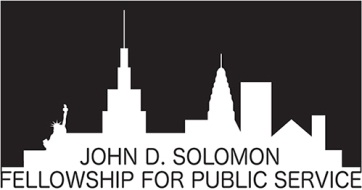 John D. Solomon Fellowship | April 25, 2014 | Introductory Webinar
NYC Department of Education
The Department of Education’s Emergency Management Team is part of the Division of School Facilities and is responsible for coordinating the agency’s resources and response activities during large-scale emergency events. The unit is also responsible for the development of emergency procedures, business continuity planning, Exercise development and training.  The Department of Ed’s newly created Operations Center will monitor citywide events for any potential impact on schools and will disseminate information to the appropriate internal and external stakeholders.  

Members of the Emergency Management Team serve as liaisons and represent the Department of Education in citywide planning and response activities. The Emergency Management Team also serves as the Department of Educations’ 24-hour point of contact to the Office of Emergency Management’s Watch Command.
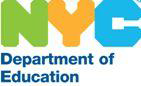 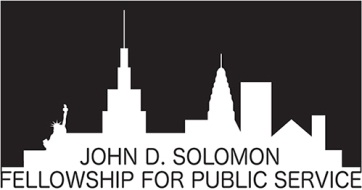 John D. Solomon Fellowship | April 25, 2014 | Introductory Webinar
NYC Department of Education
Proposed projects for this year

1) The development of an EOC operations playbook.   The playbook will define the parameters for activations response activities and to identify team leads based on core competencies.  

2) Formalize a system of after action reviews and reporting.  Standardize the reporting format and develop procedures to ensure all event stakeholders are represented in the process. Examine reports and amend plans to reflect best practices.

3) Analyze and identify deficiencies with interdepartmental communications during emergencies.  Study and revise existing information management tools.  Research and recommend new communications tools.

4) Develop an internal notification system to disseminate information to field and school based staff during emergency events happening near schools but not directly impacting them.

5) Evaluate current training and exercise programs.   Expand existing and initiate new programs that will engage a larger cross section of the many Department of Education divisions. The priority will be on those divisions directly involved in response activities; followed by divisions required for support and recovery operations.
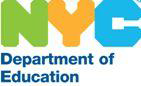 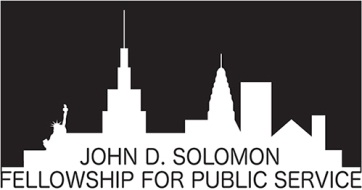 John D. Solomon Fellowship | April 25, 2014 | Introductory Webinar
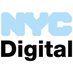 NYC Digital
Housed within the Office of the Mayor, NYC Digital’s mission is to realize New York City government’s potential as the most digitally engaged city government in the world. 




Fellows will help agencies identify opportunities to use technology to improve service delivery to New Yorkers and project-manage the implementation of these new systems.
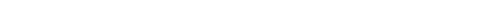 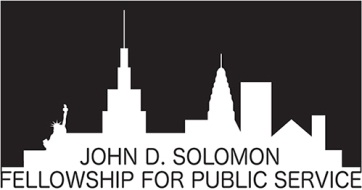 John D. Solomon Fellowship | April 25, 2014 | Introductory Webinar
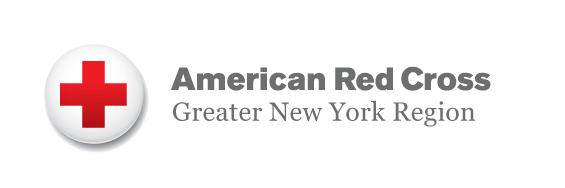 American Red Cross
Mission Statement 
The American Red Cross prevents and alleviates human suffering in the face of emergencies by mobilizing the power of volunteers and the generosity of donors.
***
The American Red Cross of Greater New York is the largest chapter of the American Red Cross network in the country. 

ARC GNY serves more than 13 million people across the five boroughs of New York; Long Island; Orange, Putnam, Rockland, Sullivan and Westchester counties; and Greenwich, Conn and partners with government and nongovernmental organizations across NYC to plan, prepare for and orchestrate response to large-scale disaster events.  

ARC GNY responds to approximately seven emergencies and disasters a day across the region—home fires, floods, building collapses—and more, providing shelter, food, clothing and emotional support at no cost to our neighbors in need.
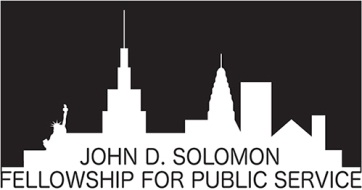 John D. Solomon Fellowship | April 25, 2014 | Introductory Webinar
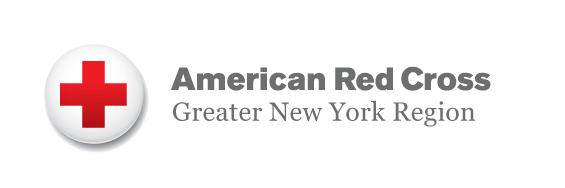 American Red Cross
Assignments:

The Fellow will provide vital services to the community while also carrying out the Red Cross mission. The Fellow will assist the Greater New York chapter by: 

supporting disaster response core functions through preparedness and planning activities in association with trained Red Cross responders;
 
providing community emergency preparedness     
       programs, presentations and materials to adults and      
       children; and 

C)  assisting in recruitment, training, engagement and       
      management of new volunteers.
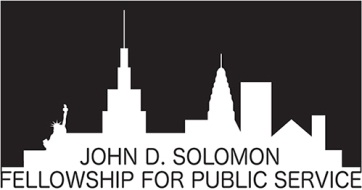 John D. Solomon Fellowship | April 25, 2014 | Introductory Webinar
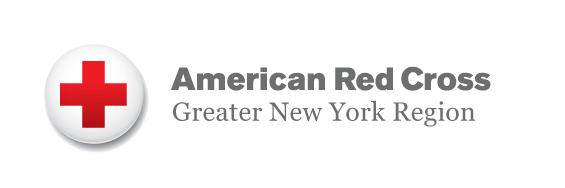 American Red Cross
Assignments:

The Fellow will act as disaster educators, emergency response assistants and recruiters of volunteers.

As disaster educators they will reach the community through education presentations in partnership with community organizations, faith-based groups, schools, businesses and fraternal organizations. 
As response assistants they will support staff and volunteers who are trained responders by participating in activities involving core disaster response functions: Client Services, Logistics, Mass Care, Sheltering, and Staffing.  
As recruiters they will help build the chapter’s service delivery capacity to prepare the community and respond to disasters by helping at training sessions for new volunteers.
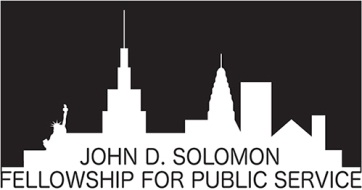 John D. Solomon Fellowship | April 25, 2014 | Introductory Webinar
NYC Fire Department
First responders to fires, public safety and medical emergencies, disasters and terrorist acts, the FDNY protects the lives and property of New York City residents and visitors. 

The Department advances public safety through its fire prevention, investigation and education programs. The timely delivery of these services enables the FDNY to make significant contributions to the safety of New York City and homeland security efforts.
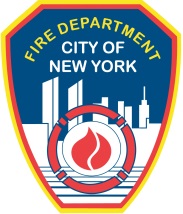 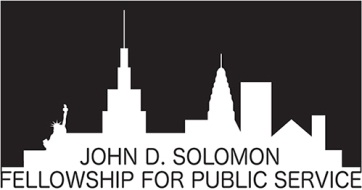 John D. Solomon Fellowship | April 25, 2014 | Introductory Webinar
NYC Fire Department
The FDNY Press Office:
Social media, including 10 platforms.
Media-relations, responding to international calls and emails.
Multi-media services, videos and photos.
Special events, planning all FDNY events.
Publications, including special books and, soon, all FDNY websites.
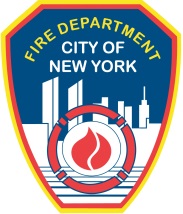 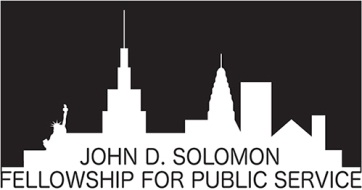 John D. Solomon Fellowship | April 25, 2014 | Introductory Webinar
NYC Fire Department
Our fellow would support projects including:
Special projects related to the Department’s 150th anniversary celebration in 2015.
Various social media-related tasks, including responding to fires with a member of the Press Office staff to gather information and photos to share.
Shooting and editing video for FDNY’s internal training website, Diamondplate.
Answering calls from the media about emergencies throughout New York City and writing small pieces.
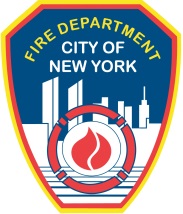 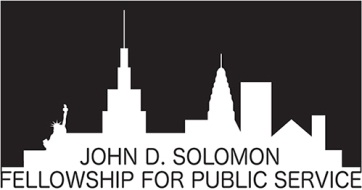 John D. Solomon Fellowship | April 25, 2014 | Introductory Webinar
Please rank your interest in the participating agencies

Submit preferences to JDSolomonFellowship@oem.nyc.gov
by midnight this Sunday, April 27

Interviews will be conducted Friday, May 2 from 9:00 AM – 1:00 PM at OEM located at 165 Cadman Plaza E Brooklyn, NY
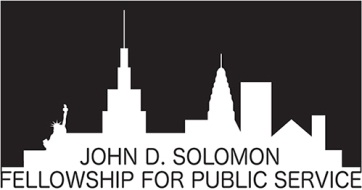 John D. Solomon Fellowship | April 25, 2014 | Introductory Webinar
Questions?
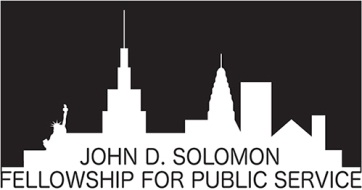 John D. Solomon Fellowship | April 25, 2014 | Introductory Webinar